GaDOE ESOL Unit  2017 Webinar Series - Part IProcedures for Administering, Interpreting and Managing the results of the Home Language Surveywith some Guidance from the U.S. Department of EducationOffice of English Language Acquisition
Dr. Jacqueline C. Ellis, NBCT
July 11, 2017
7/11/2017
1
Identify All Students Whose Primary or Home Language is Other Than English (PHLOTE)
3 Step Process

  Step #1: Administer Home Language Survey
  Step #2: Determine whether or not to screen for	  ESOL services 
  Step #3: Administer appropriate (district choice	 of WIDA screening instrument)
7/11/2017
2
Procedures for Administering, the Home Language Survey
Think about where the HLS is disseminated, made available, or administered. Is it welcoming?
Are your procedures standardized and uniform?
Whose responsibility is it to administer the HLS?
In what forms is it administered (i.e., orally, written, in English, or in a home language translation).
Are there qualified oral interpreters available when needed to help families complete the HLS?
Do you have procedures to document and describe how to train the staff who will administer the HLS and how often refresher training will occur?
7/11/2017
3
GaDOEState Required HLS
Title III law under the ESSA requires standardized statewide entrance procedure for ESOL programs.  
This requirement has necessitated the use of a universal, state-required Home Language Survey (HLS) starting with 2018-2019 school year.
GaDOE has elected to adopt three specific "language-related" questions as recommended by Bailey and Kelly in the creation of its HLS (2012). 
GaDOE has also elected to provide translated versions of the HLS in the 16 most popular languages in the state. If other languages are represented in your district, you may need to use state or local funds to provide translated versions in those additional languages.
Please note, the final question on the survey is not required, but is provided as a best practice to assist you in determining how best to send school documents home to families.
7/11/2017
4
GaDOEState Required HLS(Required - beginning in 2018-2019 school year)
Which language does your child best understand and speak?

Which language does your child most frequently speak at home? 

Which language do adults in your home most frequently use when speaking with your child?
7/11/2017
5
7/11/2017
6
Translated Versions of the State Required HLS GaDOE has elected to provide translated versions of the HLS in the 16 most popular languages in the state. If other languages are represented in your state, you may need to use state or local funds to provide translated versions in these additional languages.
Arabic
Chinese
English
French
German
Gujarati
Haitian Creole
Hmong
Japanese
Korean
Lao
Portuguese (Brazil)
Russian
Spanish
Urdu
Vietnamese
7/11/2017
7
Procedures for Interpreting, the Home Language Survey
If all three responses to the questions are English, Stop! Do not proceed.
If any of the answers to the three questions is a response other than English….this is a PHLOTE student.
What are your next steps if the responses are unclear or contradictory?
The HLS does not determine ESOL eligibility.
7/11/2017
8
Procedures for Managing the Results of the Home Language Survey
Do your procedures include methods to record HLS results in the EL students’ permanent records and SLDS?
Do your procedures include methods to record the translation and interpretation needs of the EL parents?
What is your continuous review process? Is there a process to gather feedback from EL parents and school personnel?
7/11/2017
9
In Summary
Administer the HLS during registration.
Remember, the HLS does not determine ESOL eligibility.
There are three state adopted questions that must appear on all HLS starting with the 2018-2019 school year.
Do you have procedures to document and describe how to train the staff who will administer the HLS and how often refresher training will occur?
7/11/2017
10
7/11/2017
11
If you have any questions, comments or concern, please add them to the Questions box.  


I will try to answer your questions before the final posting of this presentation.
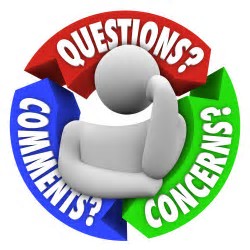 7/11/2017
12